«Орлы, покорившие небо»(Мероприятие, посвященное 90-летию со дня рождения Героя России Д. Д. Тормахова)
Цель мероприятия:
Знать, помнить и прославлять подвиги и дела Героев страны
Основные задачи:
Воспитывать  в   детях   ценностное отношение  к  истории  и  памятным датам своей страны и края.
Формировать  и  развивать  знания учащихся  о Героях страны, гордиться их подвигами.
 Воспитывать в детях чувства уважения  и благодарности к ветеранам Великой Отечественной войны и труда.
23 ноября 2011 г. –  90 лет со днярождения Д. Д. Тормахова
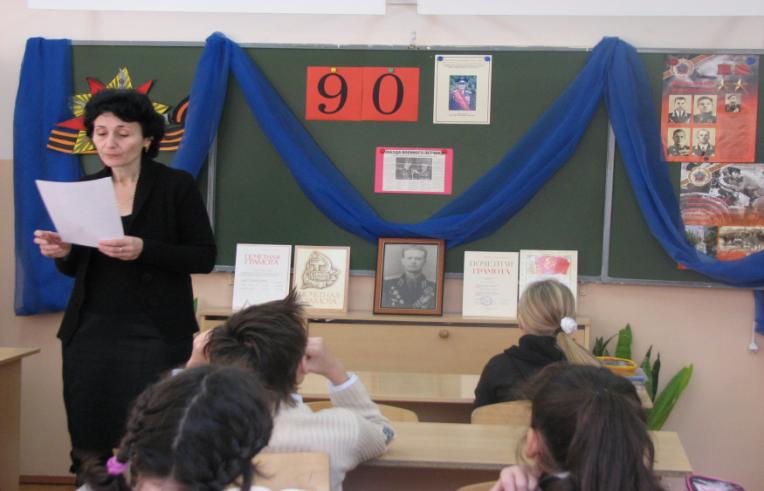 Герой России – Д. Д. Тормахов
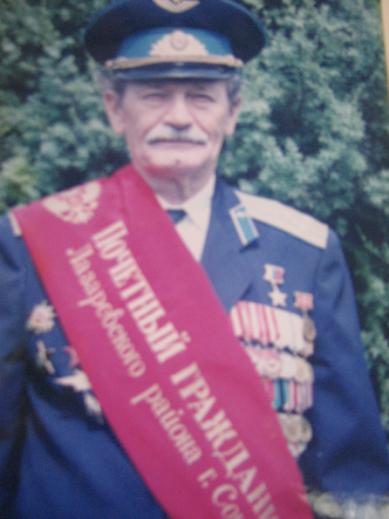 «Посвящается Д. Д. Тормахову»
«Вам трудно с временем мириться
    И гражданином штатским стать
    Вы человек, рожденный птицей,
    А птицам суждено летать»
«Герой России – Д. Д. Тормахов»
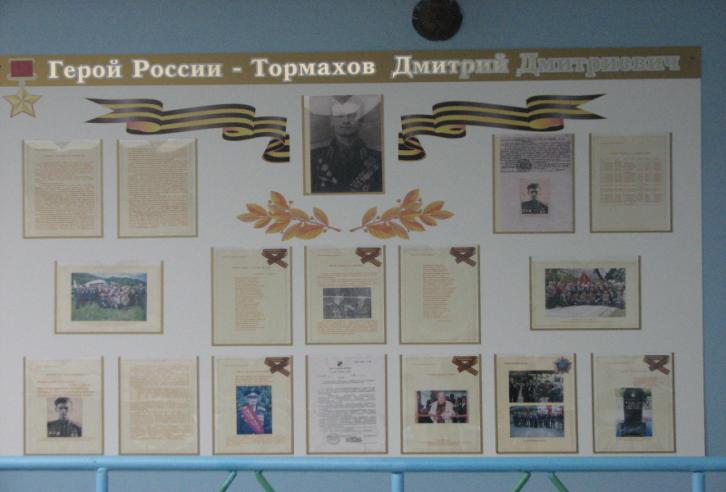 Д. Д. Тормахов (в центре) и его боевые друзья
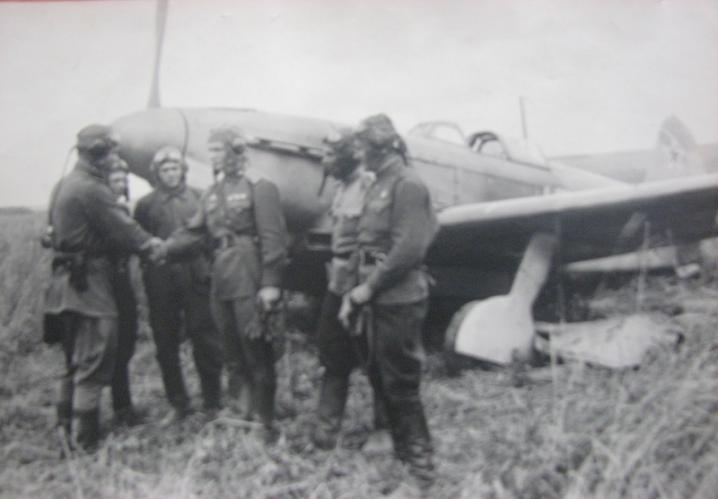 «Самолеты Д. Д. Тормахова»
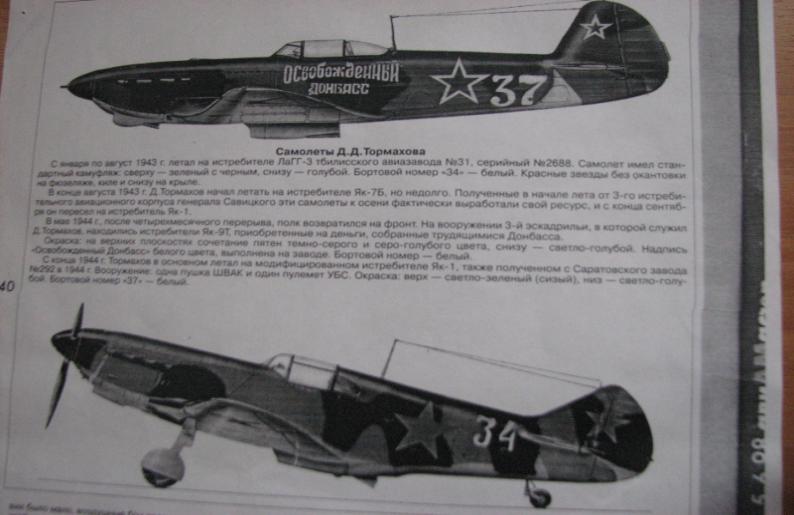 «Боевая характеристика летчика»
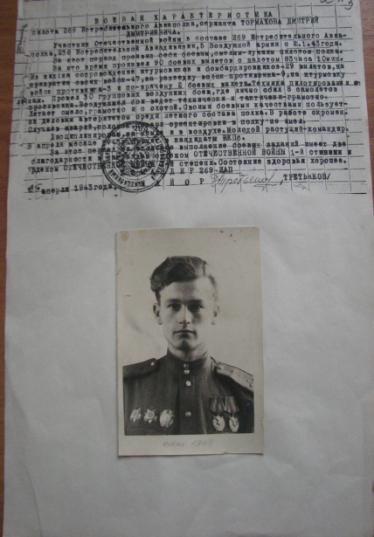 «Переписка Дмитрия Дмитриевича с однополчанами»
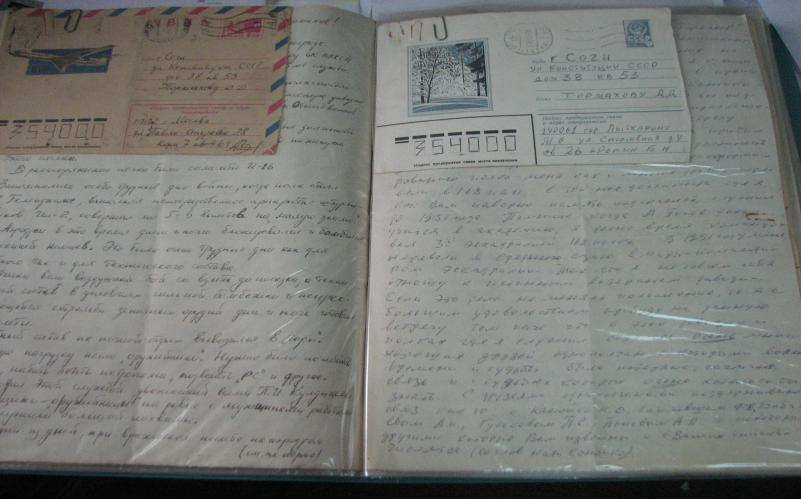 «Памятник Герою России Д. Д. Тормахову»
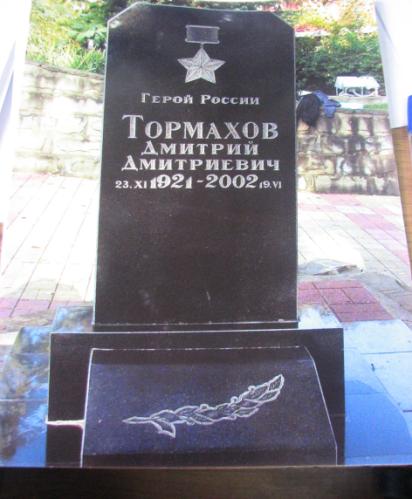 «Всегда  в  строю»
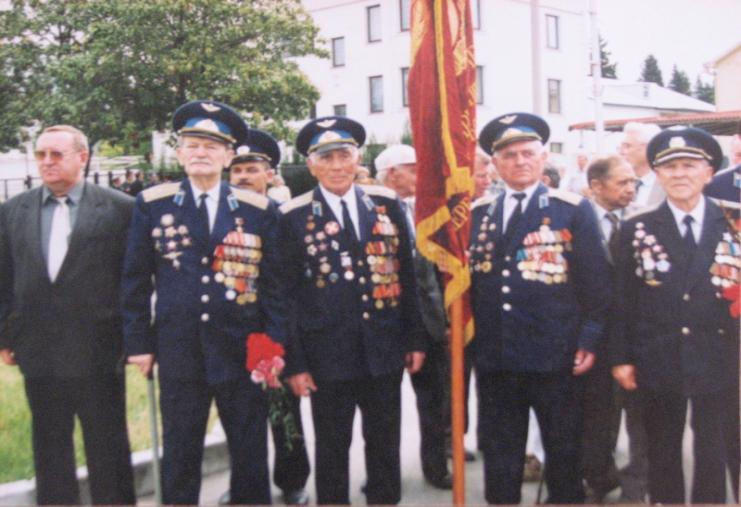 «У штаба 236-ой ИАД.  Д. Д. Тормахов и командир  дивизии В. Я. Кудряшов»
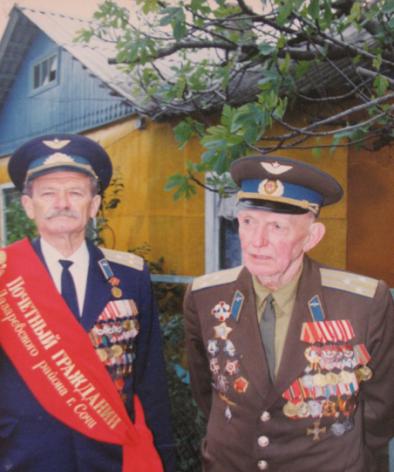